The geographic features of South America have tended to isolate people groups.
Pope Alexander VI drew a line to divide the world between Spain and Portugal the result was that Portugal got Brazil.
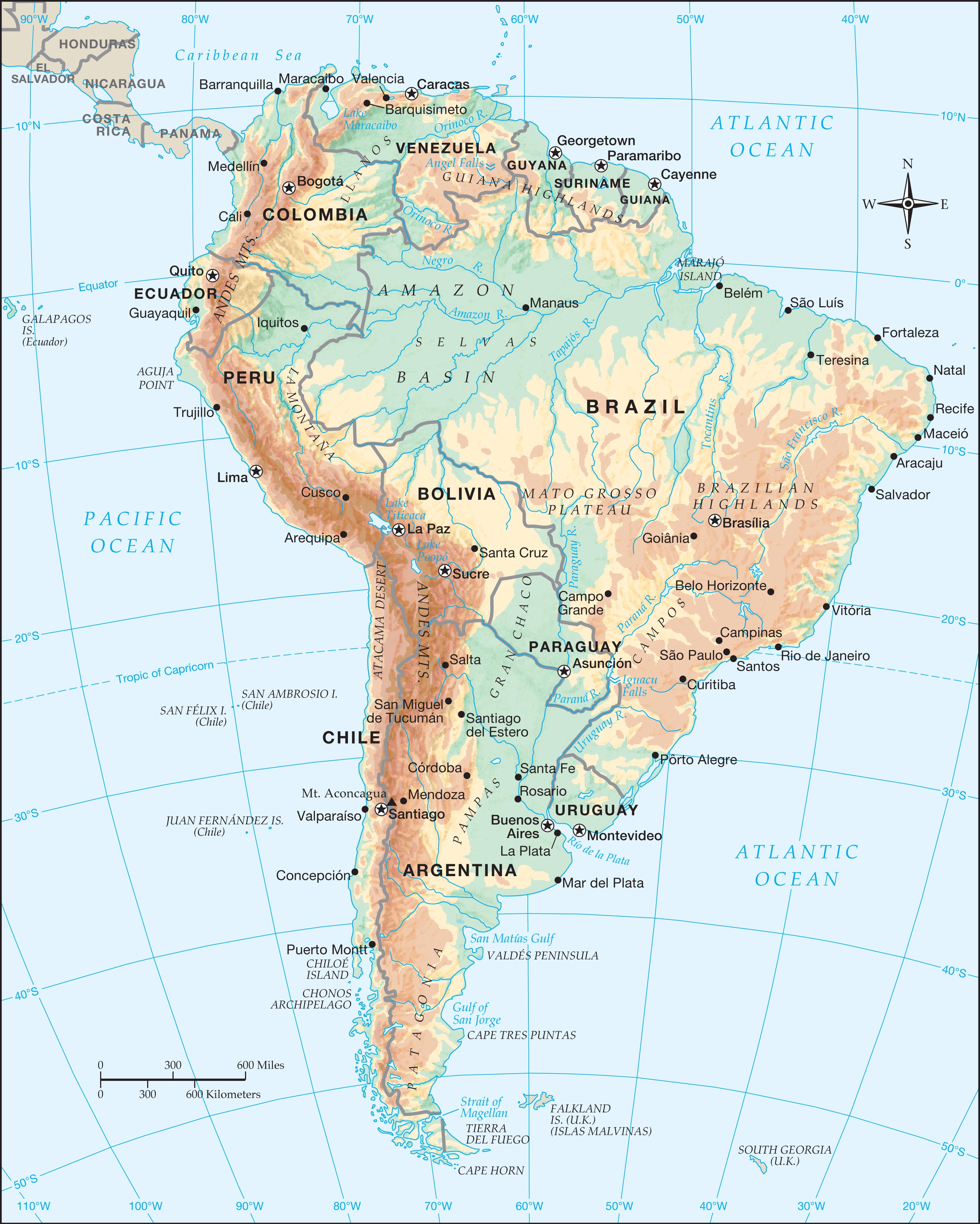 I. The Caribbean Countries
Simón Bolívar became the greatest hero of Latin America.

People are descendants from native Indians, Spanish, and African slaves
I.  The Caribbean Countries
	A.  Colombia- 100 mile border with Panama 	connects it to N. 		 	America
		1.  Caribbean and Pacific Lowlands- coasts 	on both sides
		2.  The Mountainous Interior- Cordillera Oriental reaches into 	    		Venezuela
			a.  Capital: Bogatá
			b.  Llanos- broad grassy plains that make up 60% of 				           Columbia.
B.  Venezuela
		1.  Coastal Mountains
		2.  The Interior Wilderness
II. The Guiana Highlands
The Guiana Highlands are the rugged plateau that separates the Caribbean coast from the Amazon Basin.
Three European countries founded colonies known as the Guianas.
II.  The Guiana Highlands
	A.  Guyana- British. Huge block shaped 	mountains called tepuis
	B.  Suriname- formerly Dutch Guiana
	C.  Guiana (formerly French Guiana)- 	Only country in South America still under 	European control.
III. The Andean Countries
The Andes Mountains are the highest mountains in the Western Hemisphere.
III.  The Andean Countries
	A.  Ecuador- means equator
		1.  Capital: Quito
		2. Cotopaxi- one of the highest active 		volcanoes in the world
		3.  Galapagos Islands
B.  Peru
		1. Highest railroad, deepest canyons, 					    			highest mines
		2.  Children of the Sun
			a.  Incas
			b.  Speak Quechua- most widely spoken 						native language in South America
			c. Built Machu Picchu- last refuge of the      					Incas
3. Desert Coasts
		a. Peru Current keeps the air cold and dry.
		b. Pizarro established the capital at Lima
4. Llamas
		a. Camels of the Western Hemisphere
		b. Have no humps
C.  Bolivia
		1.  The Altiplano- High Plain
			a. Lake Titicaca- 2nd largest lake in S.A.
			b. La Paz- world’s highest capital
		2.  The Yungas and the Eastern 				Lowlands
D.  Chile
		1.  The Atacama Desert- Driest desert on 		  		earth. Deposits of sodium nitrate. 
		2.  The Central Valley- Santiago is the 			  		capital. One of the most successful 						countries in S.A.  Augusto Pinochet 			 		    introduced free market reforms.
3.  The Archipelago
			a. below S. tip is Strait of 			 				Magellan
			b. Drake Passage separates Cape 			Horn from Antarctica
IV. The Río de la Plata
The Río de la Plata is an estuary on the Atlantic coast.
IV.  The Río de la Plata
	A.  Argentina- Juan Peron led the country into economic ruin. 
		1.  The Pampas- the low lying area around the Rio de la        		Plata. Buenos Aires is the capital.
		2.  The Andes Border
		3.  Patagonia
		4.  Northern Argentina
B.  Uruguay
		1.  Capital: Montevideo
		2.  Population is mostly of European
		descent
C.  Paraguay
		1.  Capital: Asuncíon
		2.  Bilingual
V. Brazil
Brazil is the fifth-largest nation in the world, and the fifth-most populous.
V.  Brazil
	A.  The Atlantic Coast
		1.  Portuguese Settlers
		2.  Independence- Dom Pedro declared 		independence and became their king.
3.  Modern Coastal Cities
			a.  Cities in the South
			b.  Life on the Northeast Coast
B.  The Brazilian Highlands
		1.  Cities in the South
		2.  Poverty of the Northeast
		3. Brasilia- capital
		4. Iguacu Falls- the widest waterfall in 		the world
C.  The Amazon- drains the largest area
		1.  Life of the Remote Indians
		2.  Modern Development and 				Deforestation
		3. Leaching- constant rains dissolve 			nutrients and carry them away.